সবাইকে  স্বাগতম
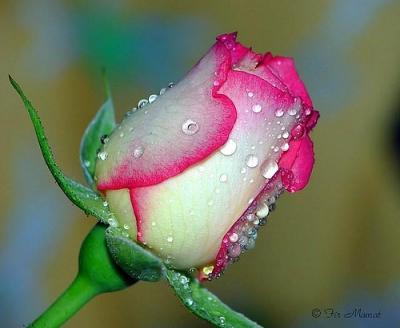 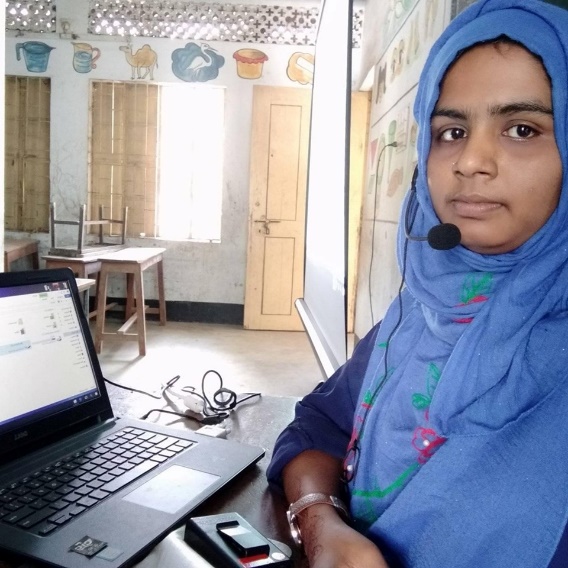 শিক্ষক পরিচিতি
পলি খাতুন
সহকারী শিক্ষক 
পাইকশা সরকারি প্রাথমিক বিদ্যালয়
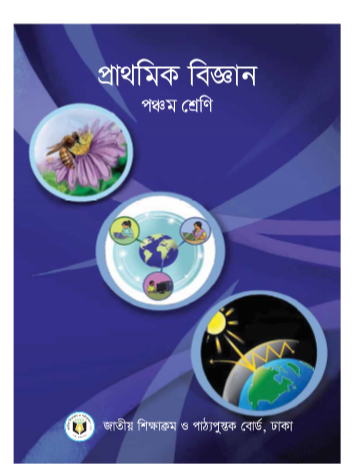 পাঠ পরিচিতি  
পঞ্চম শ্রেণি 
বিষয়ঃ প্রাথমিক বিজ্ঞান 
অধ্যায়ঃ ২,পরিবেশ দূষণ 
পাঠঃ আমাদের পরিবেশ দূষণ    
সময়ঃ  ৪৫ মিনিট ।
শিখনফল
১.২.১ পরিবেশ দূষণ কি তা বলতে পারবে।
১.২.২ পরিবেশ দূষণের কারণ উল্লেখ করতে পারবে ।
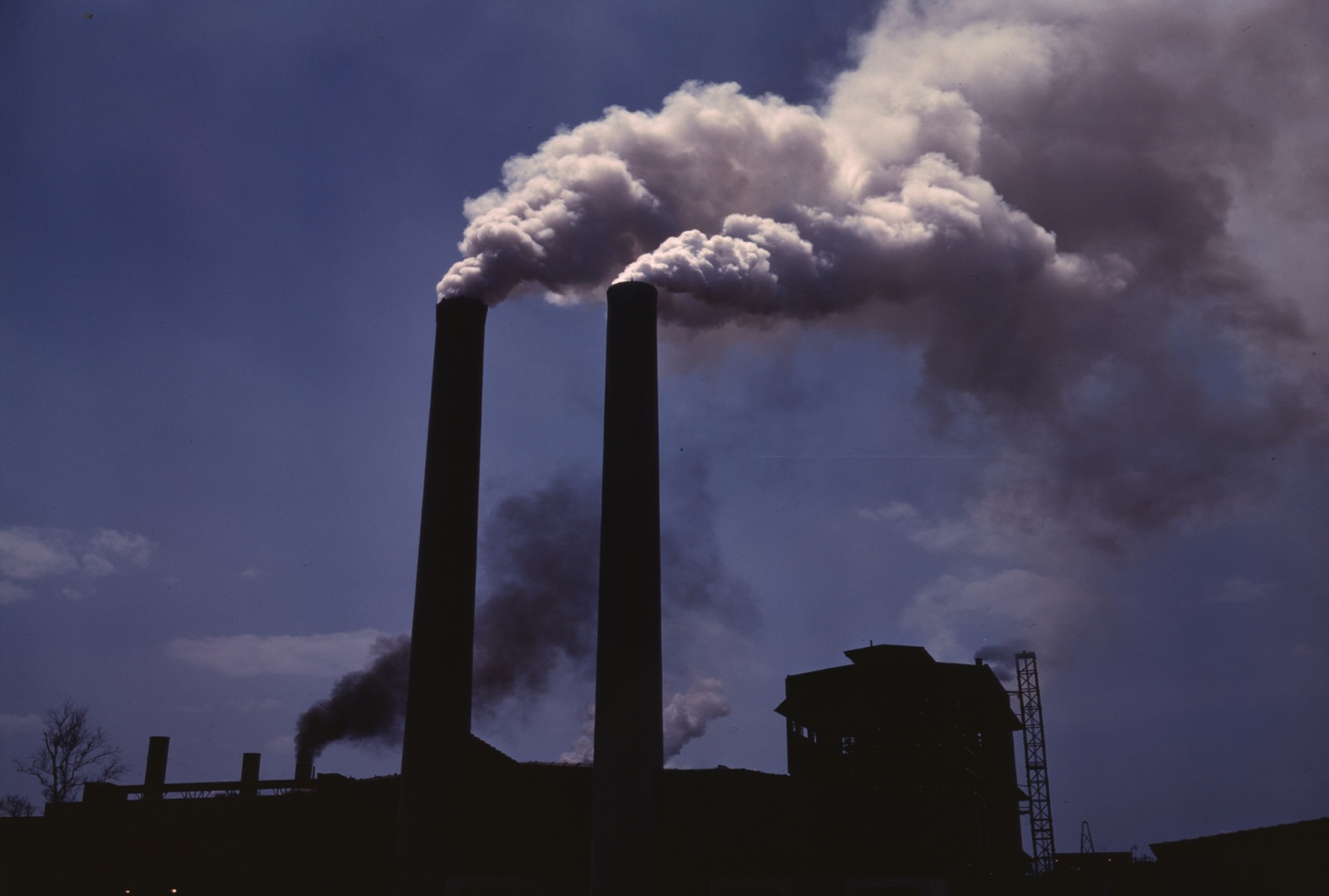 ভাটায় ইট পোড়ালে বায়ূ দূষিত হয়।
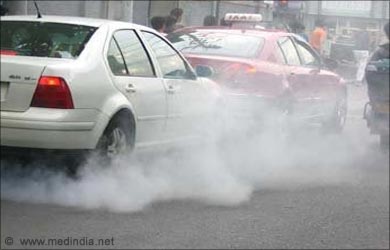 যানবাহনের ধূয়ার কারনে বায়ু দূষিত হয়।
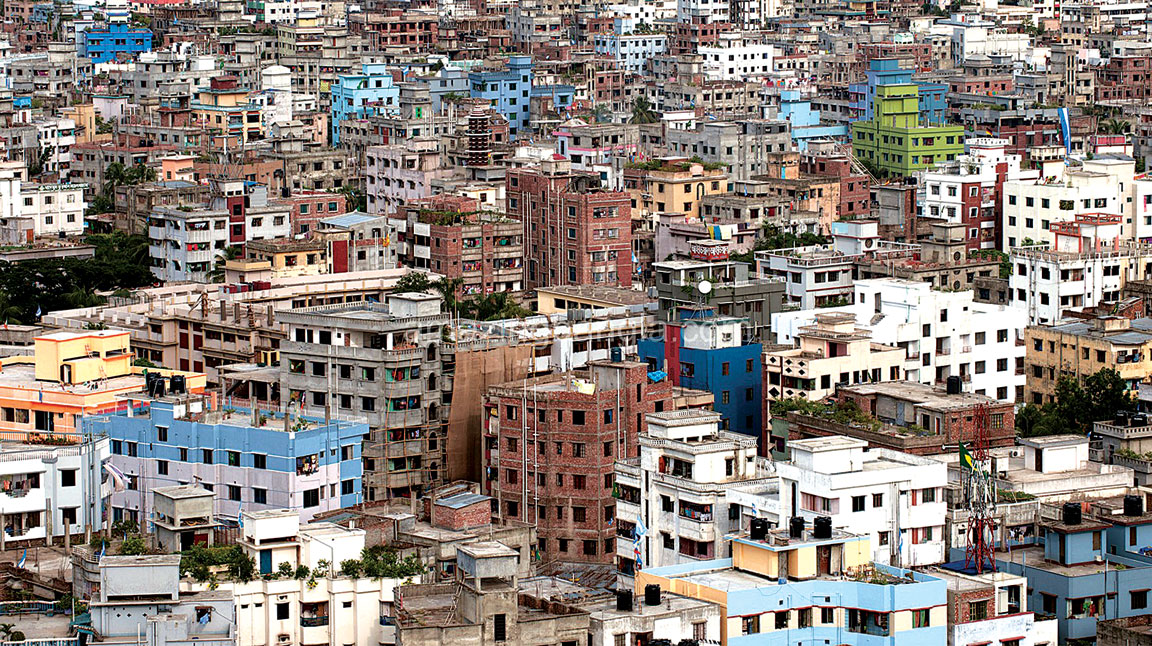 অপরিকল্পিত  বাসগৃহ নির্মানের কারনে বায়ু দূষণ হচ্ছে ।
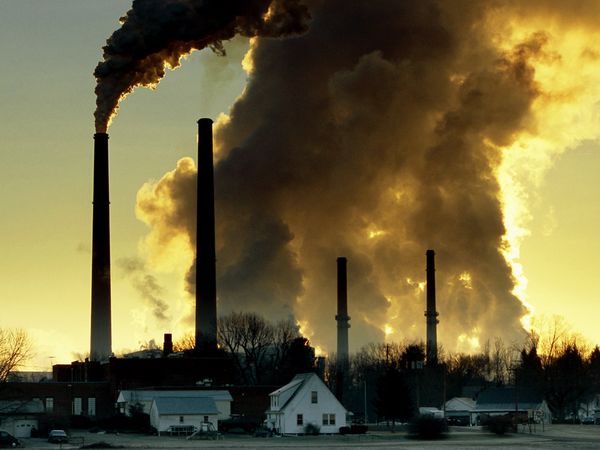 শিল্পকারখানায়  বায়ু দূষণ।
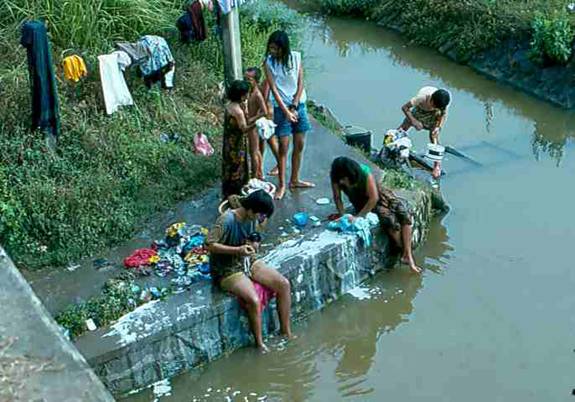 কাপড় ধোয়ার কারনে  পানি দূষণ হচ্ছে ।
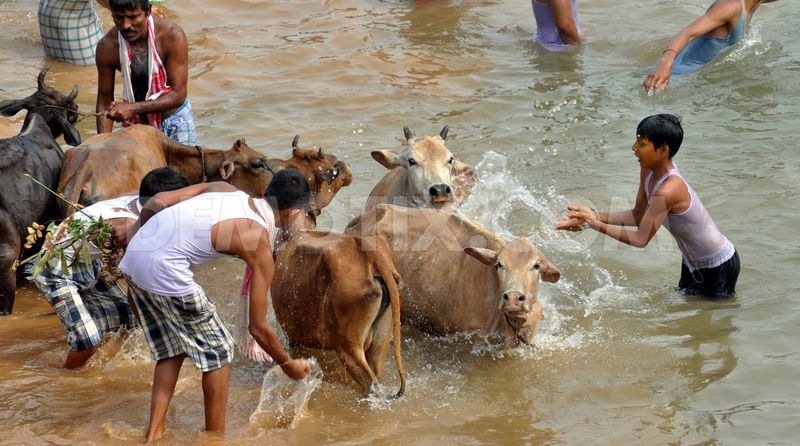 গবাদিপশু  গোসল করানোর  কারনে পানি দূষণ  হচ্ছে ।
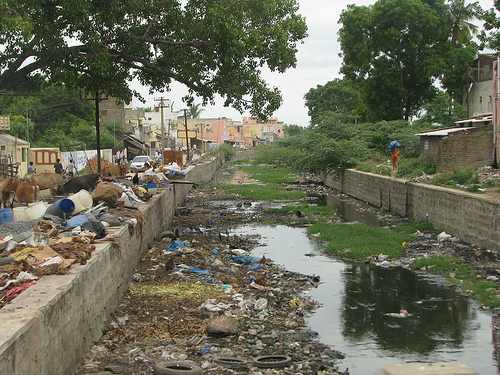 ময়লা আবর্জনা  ফেলার কারনে পানি  দুষণ হচ্ছে ।
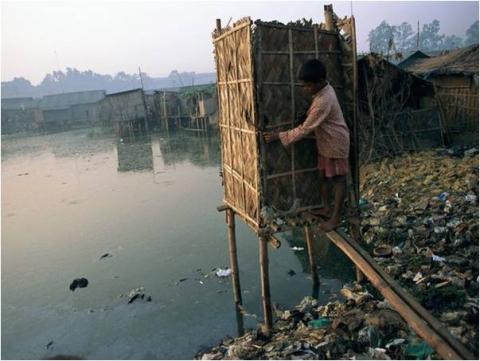 জলাশয়ের উপর কাঁচা পায়খানা
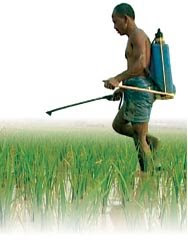 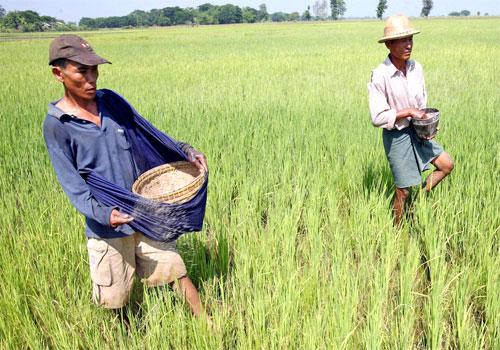 কীটনাশক প্রয়োগে পানি দুষণ ।
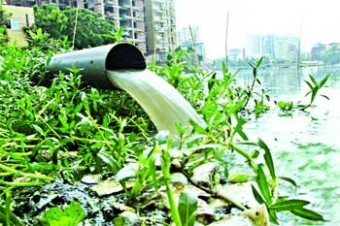 কলকারখানার বর্জ্য পানি দূষণ করছে ।
প্রাথমিক বিজ্ঞান  বইয়ের ১১ নং পৃষ্ঠা  খোল ।
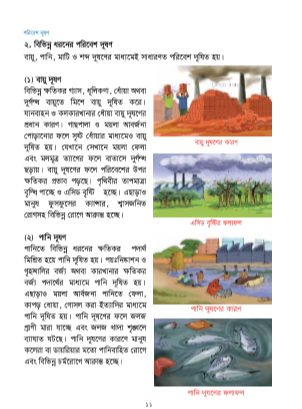 শিল্পকারখানায় বায়ু দূষণ।
একক কাজ
১। বায়ু দূষণ কাকে বলে ? 
২। কিভাবে পানি দূষিত হয় ?
৩।পরিবেশ দূষণ বলতে কি বুঝ ?
দলীয় কাজ
দলের নামঃ বায়ূ
বায়ু ও মাটি দল বায়ু দূষণের ৪টি কারণ লিখ ?
দলের নামঃ মাটি
দলের নামঃ পানি
তাপ ও পানি দল পানি  দূষণের ৪টি কারণ লিখ ?
দলের নামঃ তাপ
পরিকল্পিত কাজ
তোমাদের বাড়িতে কি কি ভাবে পরিবেশ দূষিত হচ্ছে তা লিখে নিএ আসবে ।
সবাইকে ধন্যবাদ
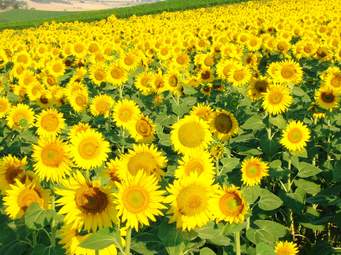